*
Lecture 14
Authentication 
A Broad Overview
* Course logo spider web photograph from Morguefile openstock photograph by Gabor Karpati, Hungary.
Cookie Question
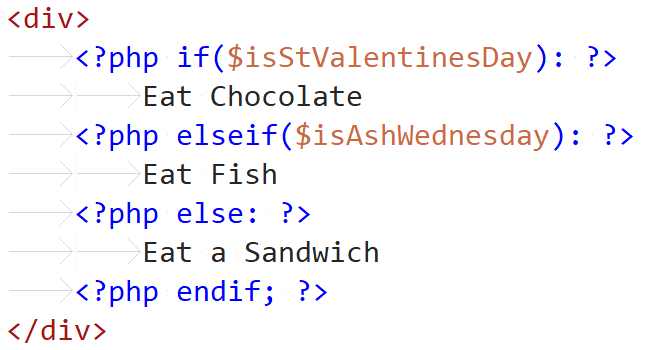 What is wrong with this code?
2
Quick Update
Quizzes – Finally Posted





Lecture/Online Notes (Piazza)
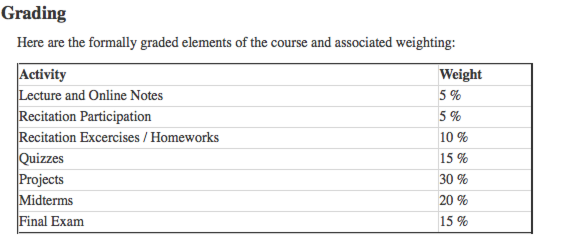 2/14/2018
Slide 3
CSU CT 310 Web Development ©Ross Beveridge & Jaime Ruiz
Essentials of Authenication
Something you know
Name of high school, …
Password
Something you have
Dongle
Something your are
Biometrics: Fingerprint, Face, Iris, …
2/14/2018
Slide 4
CSU CT 310 Web Development ©Ross Beveridge & Jaime Ruiz
Something you KnowOften a password
We’re all familiar with passwords
Beyond just webdev, consider ..
How do you manage passwords, 
How do ‘most people’ handle them.
2/14/2018
Slide 5
CSU CT 310 Web Development ©Ross Beveridge & Jaime Ruiz
Most Popular Passwords
Arstechnica Story: 
Internet users ditch “password” as password, upgrade to “123456
By Jon Brodkin - Jan 20, 2014
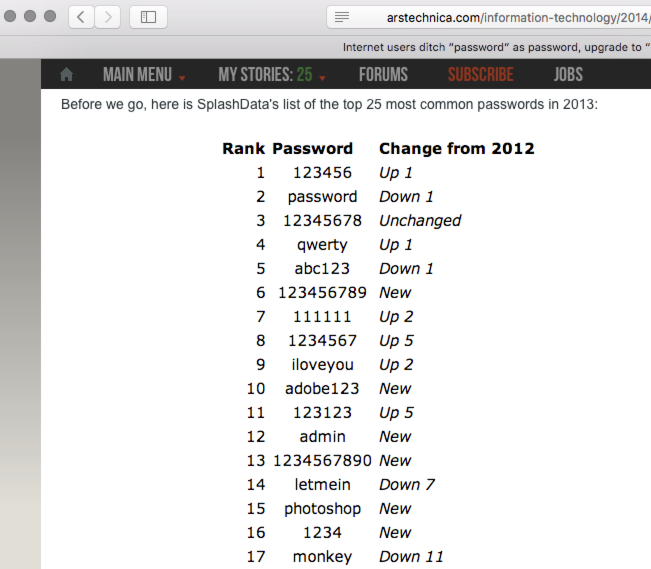 Really! Monkey?
2/14/2018
Slide 6
CSU CT 310 Web Development ©Ross Beveridge & Jaime Ruiz
Strategy #1: Entropy
Truly minimize the ‘Odds of guessing’.
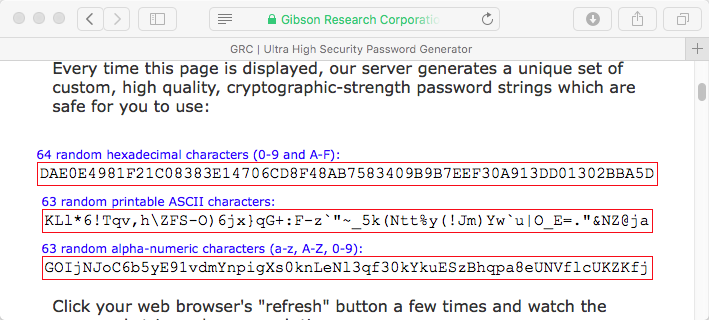 But there is a big problem! No human will remember such a password and so it MUST be recorded.
2/14/2018
Slide 7
CSU CT 310 Web Development ©Ross Beveridge & Jaime Ruiz
Use a Sentence: Strategy #2
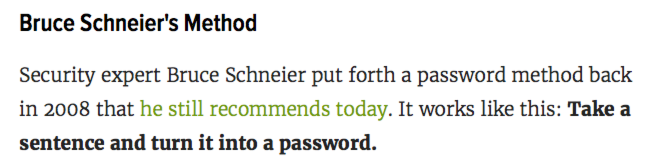 Provided your sentence is not “See Spot Sit” odds are in your favor that others have not gone down the same path.
Summary from: Four Methods to Create a Secure Password You'll Actually Remember, by Kevan Lee.
Original post by Bruce Schneier on BoingBoing: Choosing a Secure Password
2/14/2018
Slide 8
CSU CT 310 Web Development ©Ross Beveridge & Jaime Ruiz
PAO,  Strategy #3Beyonce driving a Jello mold at Mount Rushmore
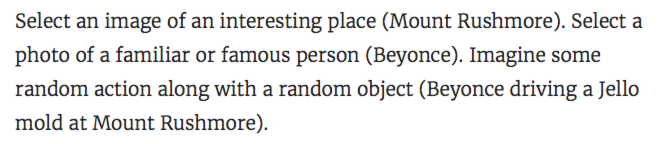 Think of a Person, an Action and an Object.  Put them together in a story.
Taps into our innate ability to recall stories, particularly funny or absurd stories.
Summary from: Four Methods to Create a Secure Password You'll Actually Remember, by Kevan Lee.
Original: Memory Trick Increases Password Security, By Larry Greenemeier, 12/26/2013, Scientific American.
2/14/2018
Slide 9
CSU CT 310 Web Development ©Ross Beveridge & Jaime Ruiz
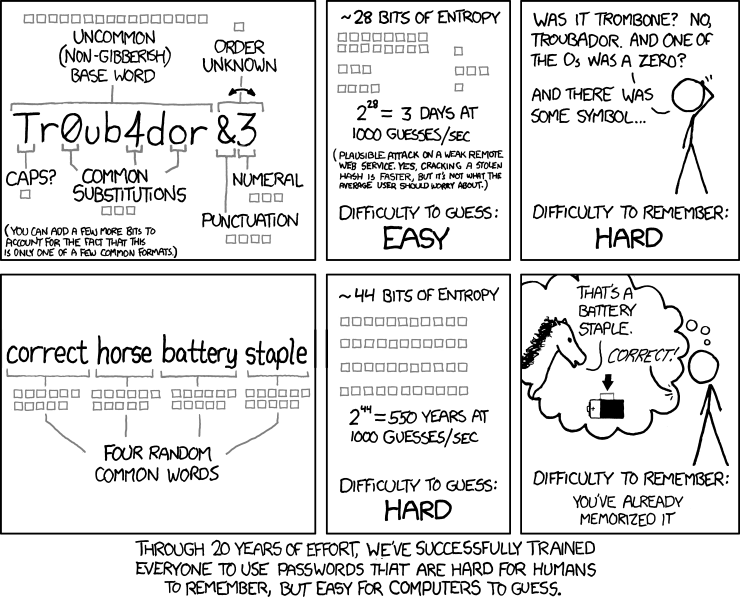 2/14/2018
Slide 10
CSU CT 310 Web Development ©Ross Beveridge & Jaime Ruiz
Another Thing: Pass The Salt
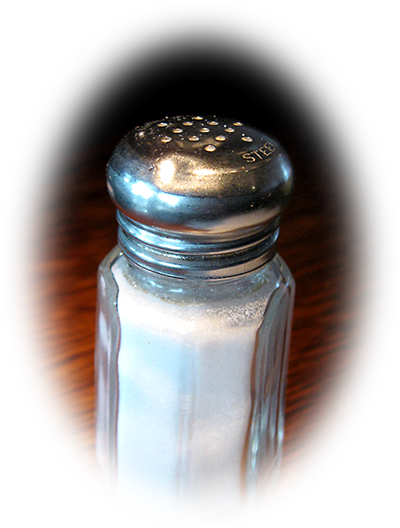 Here is a challenge.
Below is the md5 of a salted password.
Email the instructor the original password and/or the salt.
<salt>:<password>
33a27522874215779a0ff1704589e892
2/14/2018
Slide 11
CSU CT 310 Web Development ©Ross Beveridge & Jaime Ruiz
FYI – This is Harder
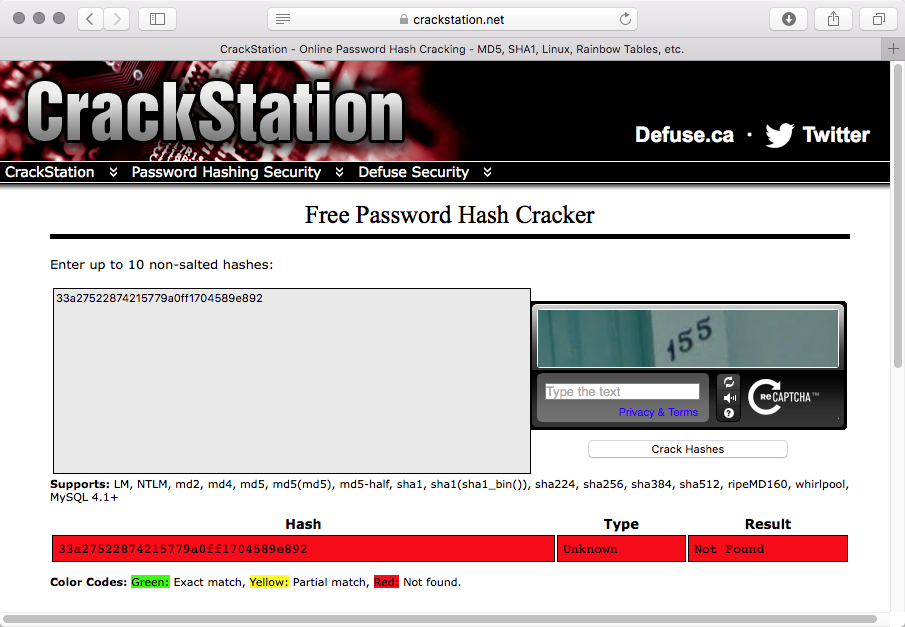 Consider: What if you knew the salt?
2/14/2018
Slide 12
CSU CT 310 Web Development ©Ross Beveridge & Jaime Ruiz
Another Crack at It
FYI – This one also fails (2/26/2017)
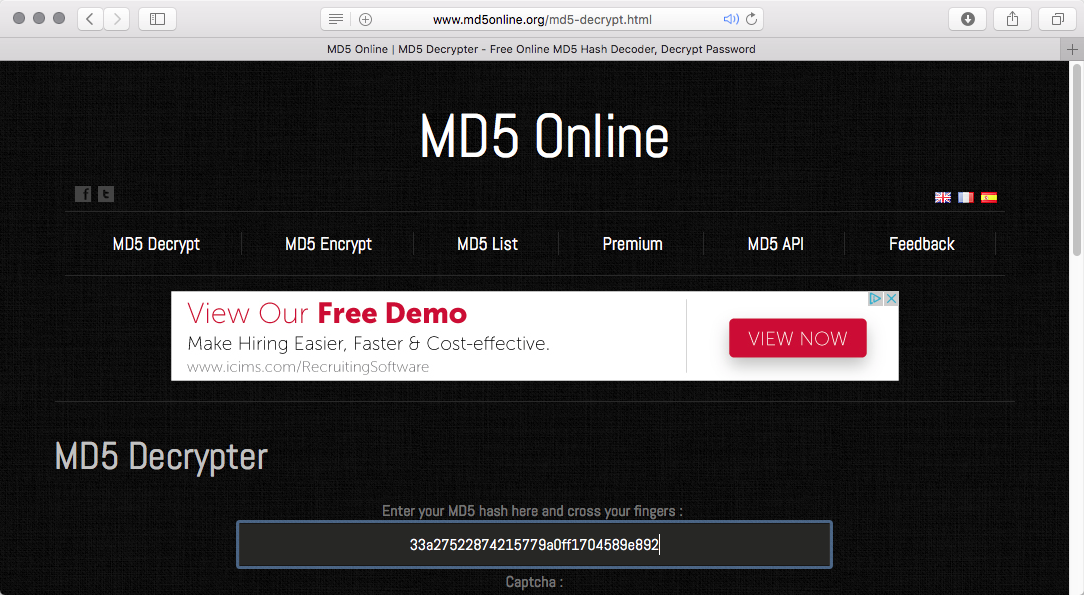 2/14/2018
Slide 13
CSU CT 310 Web Development ©Ross Beveridge & Jaime Ruiz
Security QuestionsMothers Maiden Name?
Another entire class of information
Things you know without effort, and
presumably an attacker does not.
But!
This information leaks
Pervasive use defeats the purpose.
Take-home message for CT 310
Don’t create sites reliant on such info.
2/14/2018
Slide 14
CSU CT 310 Web Development ©Ross Beveridge & Jaime Ruiz
Something you Have
This is not such a new idea …
Do you have a key in your pocket?
It can take on many forms.
Tokens for example …
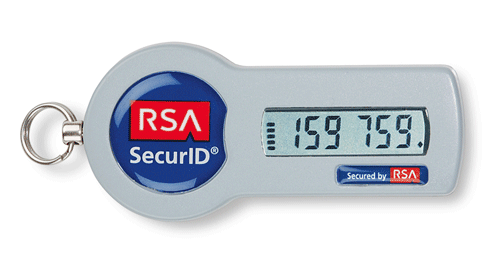 Image from TokenGuard.com website
2/14/2018
Slide 15
CSU CT 310 Web Development ©Ross Beveridge & Jaime Ruiz
Have a Cell Phone?
No extra equipment – just software. 
Major website use increasing.
Example, RSA
Example, Google is now using SMS
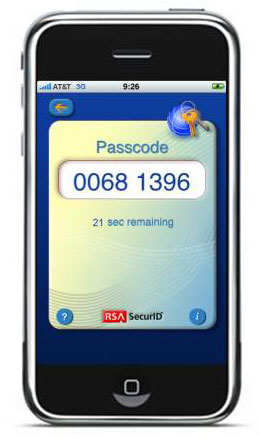 2/14/2018
Slide 16
CSU CT 310 Web Development ©Ross Beveridge & Jaime Ruiz
Oops, Things Change Fast
Vulnerable to interception?
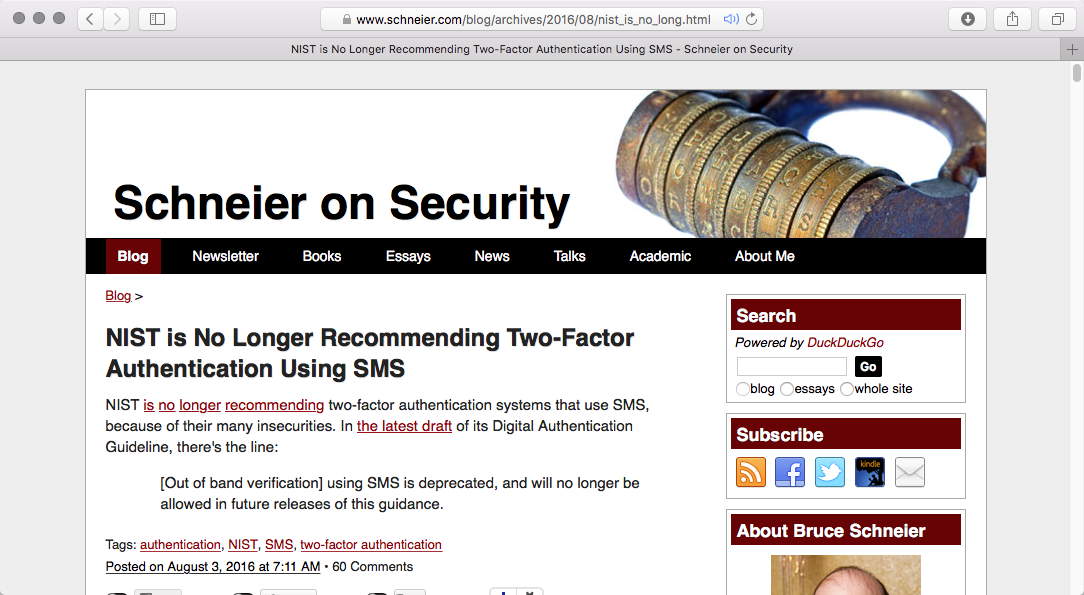 2/14/2018
Slide 17
CSU CT 310 Web Development ©Ross Beveridge & Jaime Ruiz
Have Email?
Explosion in use of email accounts as ‘Something that you have’.
Why is this so common …
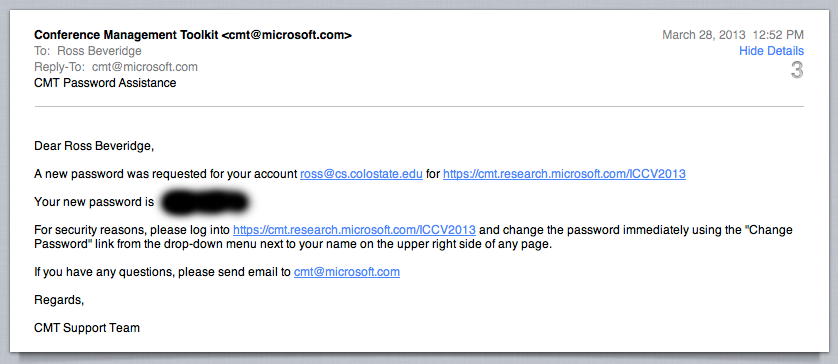 2/14/2018
Slide 18
CSU CT 310 Web Development ©Ross Beveridge & Jaime Ruiz
Something You Are
Some measurable personal trait.
Should be (mostly) unique.
Common Examples:
Fingerprints, Voice, Hand Shape, 
Iris, Face, Palm Scan, …
Good, nothing to loose or forget,
But, how reliable!
2/14/2018
Slide 19
CSU CT 310 Web Development ©Ross Beveridge & Jaime Ruiz
Iris Recognition
Still fairly intrusive, but very useful.
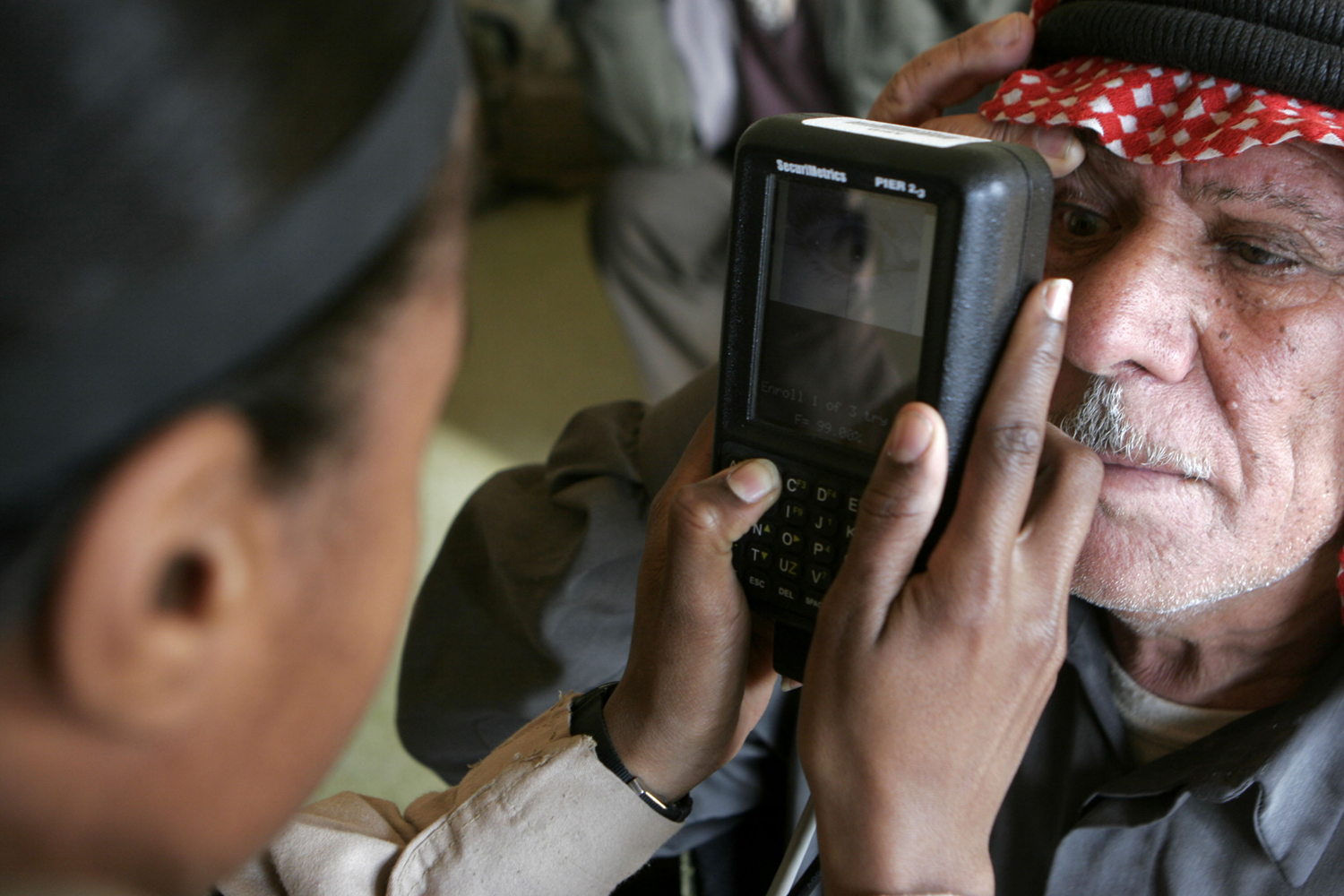 Author:
Gunnery Sergeant Michael Q. Retana, U.S. Marine Corps
Source: Wikimedia
2/14/2018
Slide 20
CSU CT 310 Web Development ©Ross Beveridge & Jaime Ruiz
Face Recognition
Our own homegrown example.
Demonstration released in 2009
Face Recognition is Unobtrusive.
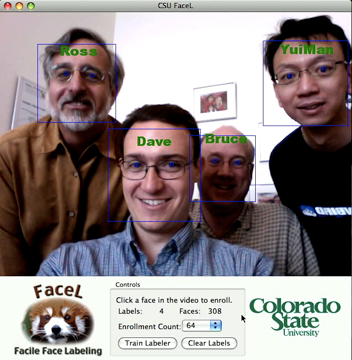 2/14/2018
Slide 21
CSU CT 310 Web Development ©Ross Beveridge & Jaime Ruiz
Going to Market
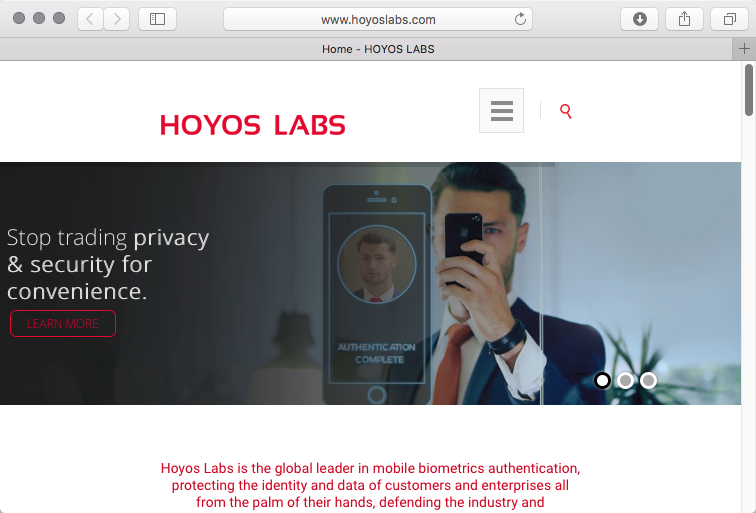 Sponsor: The IEEE Seventh International Conference on Biometrics: Theory, Applications and Systems (BTAS 2015)
2/14/2018
Slide 22
CSU CT 310 Web Development ©Ross Beveridge & Jaime Ruiz
… and of course ...
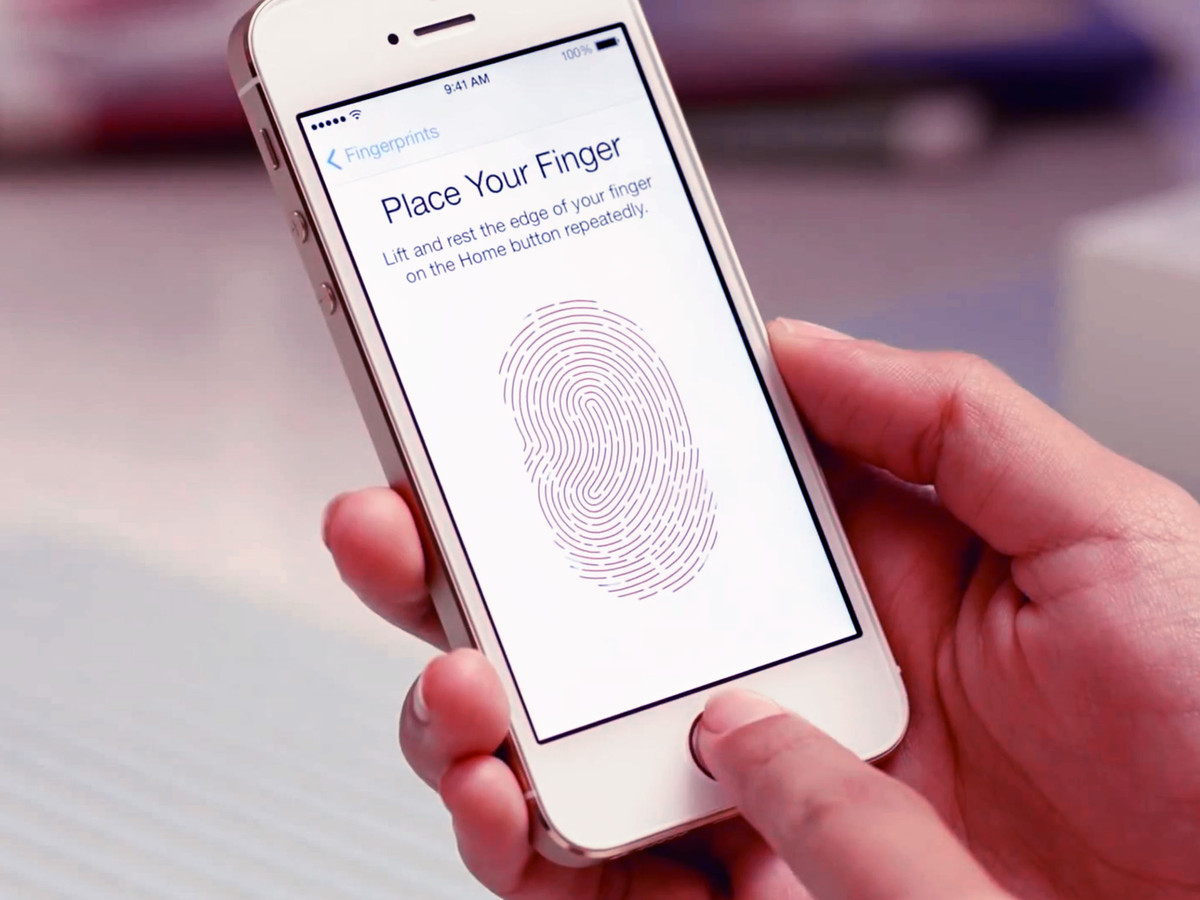 Image From How Touch ID works: Making sense of Apple's fingerprint identity sensor, Rene Ritchie, iMore, September 14, 2013
2/14/2018
Slide 23
CSU CT 310 Web Development ©Ross Beveridge & Jaime Ruiz
Multifactor Authentication
All one’s eggs in one basket:
Passwords can be weak, stolen …
Tokens and keys can be lost, 
Not all fingerprints easily read, …
Backups are usually a good idea
Two factor authentication is starting to become common on some areas.
Already common: Bank card and PIN
Now “Chip and PIN”
2/14/2018
Slide 24
CSU CT 310 Web Development ©Ross Beveridge & Jaime Ruiz
Proceed with CautionThe Weakest Link
Mistakes come in many forms. The following is not to pick on one company, but to highlight how easily security/authentication issues can come off the rails. Quoting Steve Gibson from Security Now 373 on October 10 2012:

Well, a security company, ElcomSoft, just noted back in August that there was a problem with UPEK's (fingerprint) software because, when you're setting it up and giving it the ability to log you into Windows, you need to give it your credentials.  Now, the assumption is - and unfortunately that turns out to have been all it is - is that they would do something secure with those credentials.  Turns out they're stored in the registry, not very well encrypted.
 
Here is the link to the transcript
http://www.grc.com/sn/sn-373.txt
2/14/2018
Slide 25
CSU CT 310 Web Development ©Ross Beveridge & Jaime Ruiz
Next Issue: Users
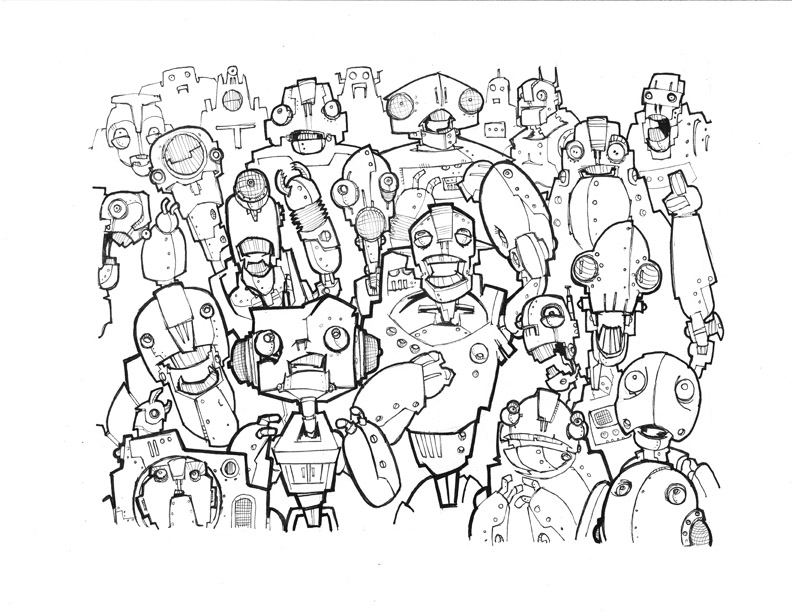 Have requested permission on 2/18/16 from Mike Wagganer http://www.mikewagganer.com
Using according to educational fair use pending reply from artist.
2/14/2018
Slide 26
CSU CT 310 Web Development ©Ross Beveridge & Jaime Ruiz
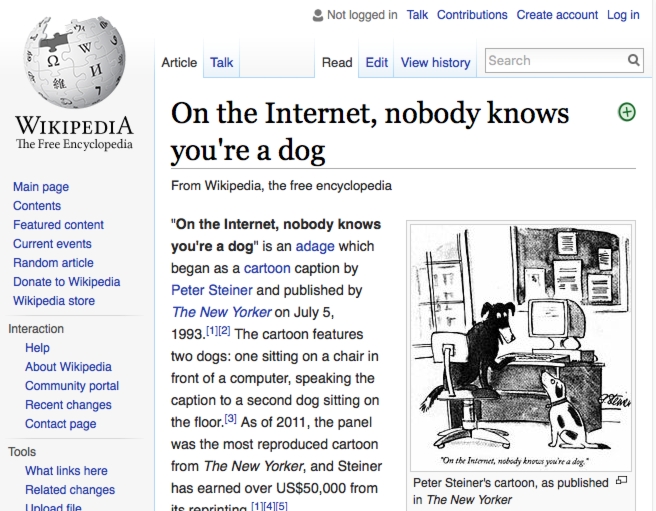 2/14/2018
Slide 27
CSU CT 310 Web Development ©Ross Beveridge & Jaime Ruiz
Who Can Have an Account?
Does your site offer accounts to new users without human-in-the-loop screening?
Yes: your site is size limited.
No: does your site include dogs (bots).
You are all therefore familiar with the next technology (Gotcha!)
2/14/2018
Slide 28
CSU CT 310 Web Development ©Ross Beveridge & Jaime Ruiz
Related Question
Are you a human being (prove it!)
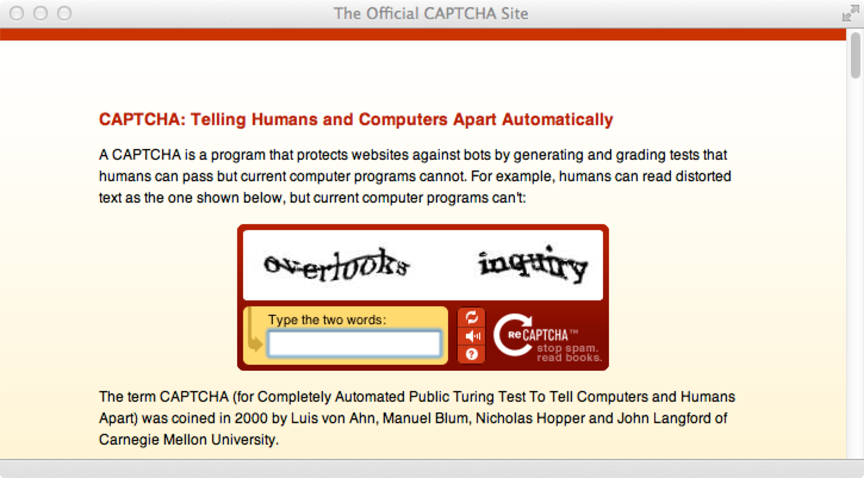 2/14/2018
Slide 29
CSU CT 310 Web Development ©Ross Beveridge & Jaime Ruiz
And now…
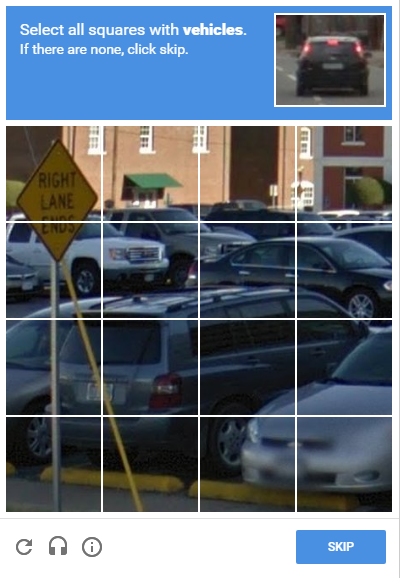 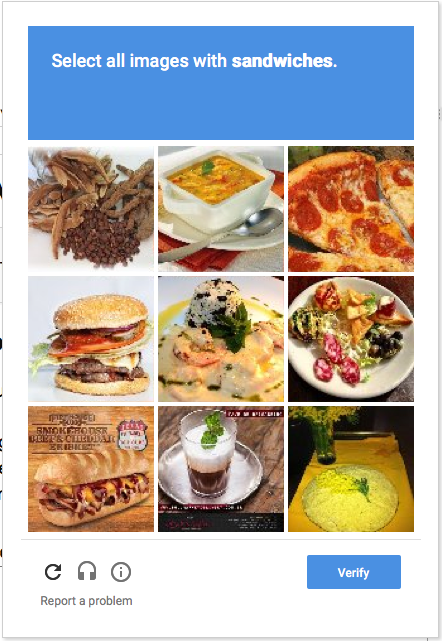 2/14/2018
Slide 30
CSU CT 310 Web Development ©Ross Beveridge & Jaime Ruiz
Still Relevant
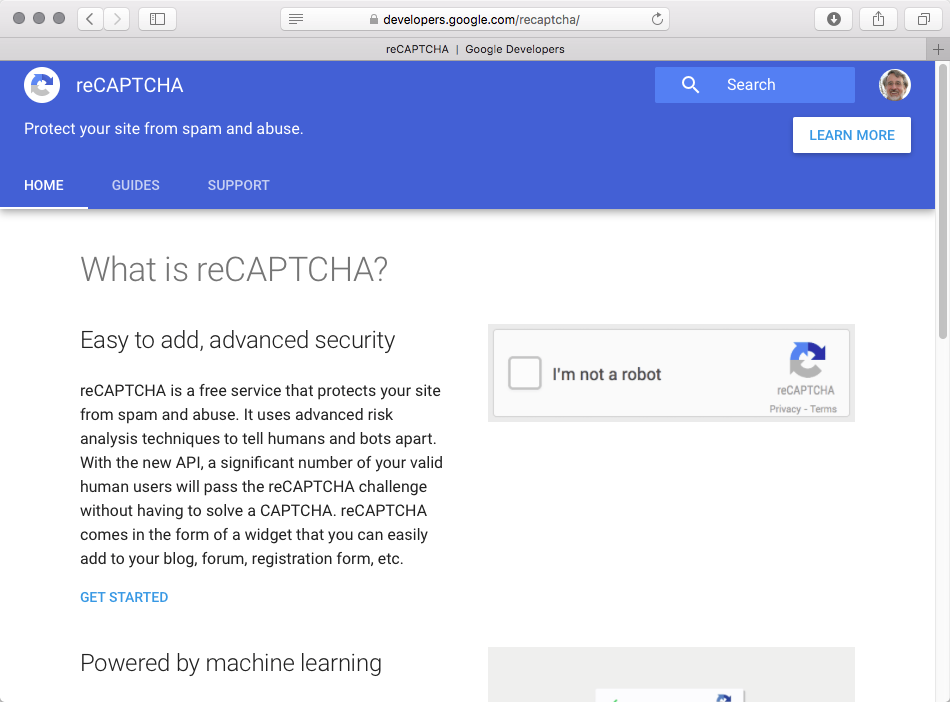 2/14/2018
Slide 31
CSU CT 310 Web Development ©Ross Beveridge & Jaime Ruiz
Key Idea – Chain of Trust
SSL trust certification authority.
Trust user controls cell phone.
Trust user has control of email.
Trust user from known IP address.
Trust person A endorses person B.
…
2/14/2018
Slide 32
CSU CT 310 Web Development ©Ross Beveridge & Jaime Ruiz
Learn to Inspect Certs
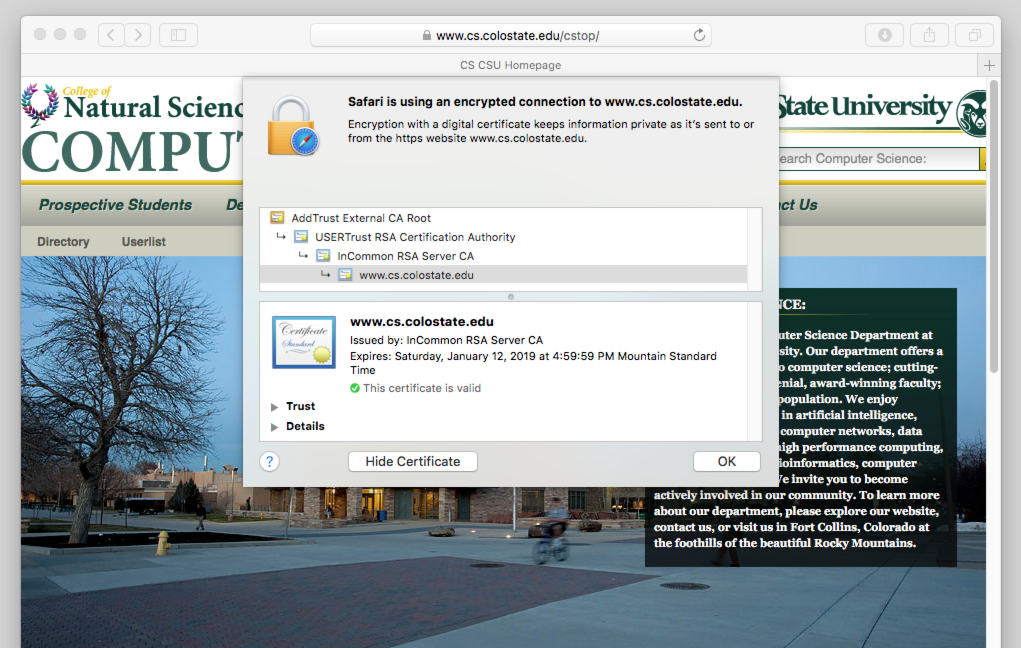 2/14/2018
Slide 33
CSU CT 310 Web Development ©Ross Beveridge & Jaime Ruiz